Semantisatieverhaal AA:
Kennen jullie het Zeehondencentrum in Pieterburen? Pieterburen is een klein dorp. (extra klik) Het ligt een paar kilometer vanaf de kust, de strook langs de zee, in Noord Groningen. Al meer dan 50 jaar, sinds 1971, vanaf 1971, vangt het centrum verzwakte en verweesde zeehonden uit de Waddenzee op. Opvangen betekent helpen, voor mensen of dieren zorgen als ze dat nodig hebben. Vooral in het begin waren er veel zieke zeehonden in de Waddenzee. Ze spoelden aan, kwamen drijvend aan land, terwijl ze verzwakt en onderkoeld waren. Onderkoeld betekent te koud geworden. Deze zeehonden werden naar het Zeehondencentrum gebracht om aan te sterken, weer gezond te worden. De laatste tijd gaat het goed met de zeehonden. Al een poosje zijn er veel minder zieke dieren. Dit komt vooral doordat het water in de Waddenzee veel schoner is geworden. Het Zeehondencentrum vangt dan ook veel minder zeehonden op. Nu zijn ze het belangrijkste zeehondenziekenhuis in Europa en doen ze veel onderzoek naar ziektes die voorkomen bij zeehonden. Ook is er een groot bezoekerscentrum waar je veel kan leren over zeehonden. Je kan ook met een boot mee om zeehonden te bekijken en je kan er zelfs je verjaardagsfeestje vieren!Zou jij dat een leuke plek vinden voor een feestje?


In de laatste dia vind je de link naar een filmpje over de zeehondenopvang in Pieterburen. Je kan natuurlijk ook benoemen dat er meer opvangplekken zijn voor zeehonden, bijv. Ecomare.
AA
[Speaker Notes: Woordenoverzicht
aanspoelen: drijvend aan land komen
de laatste tijd: al een poosje
sinds: vanaf
onderkoeld: te koud geworden
de kust: de strook langs de zee
opvangen: helpen, voor mensen of dieren zorgen als ze dat nodig hebben
aansterken: weer gezond worden]
Gerarda Das
Marjan ter Harmsel
Mandy Routledge
Francis Vrielink
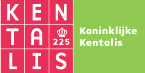 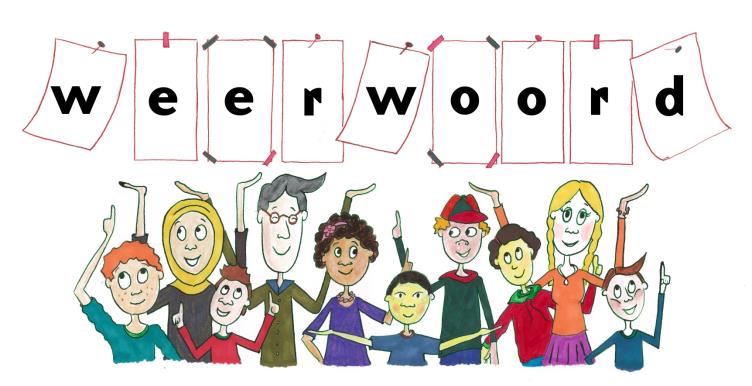 Week 5  – 30 januari 2024
Niveau AA
Zeehondencentrum Pieterburen
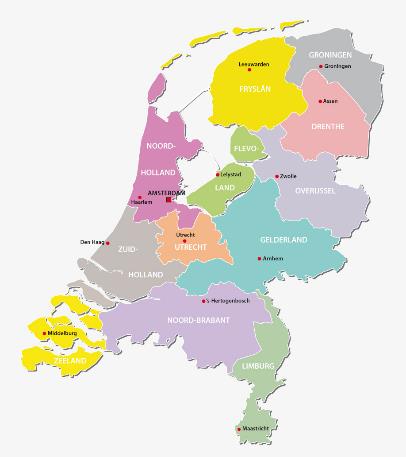 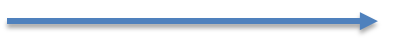 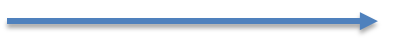 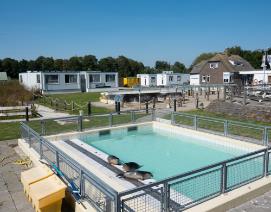 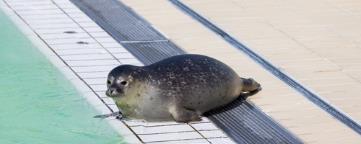 de kust
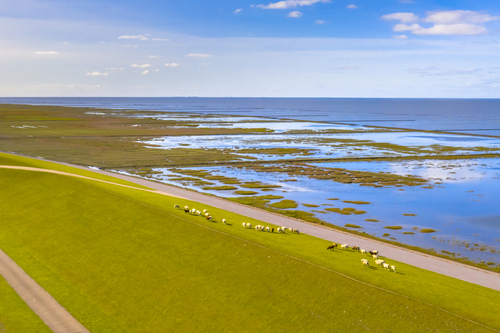 sinds
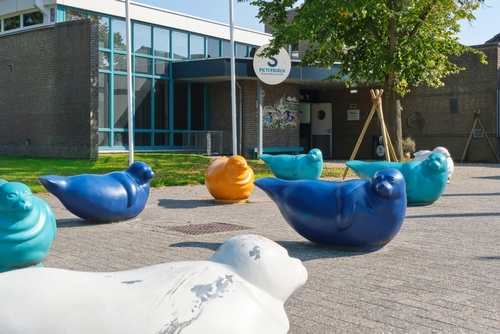 1971                        2024
opvangen
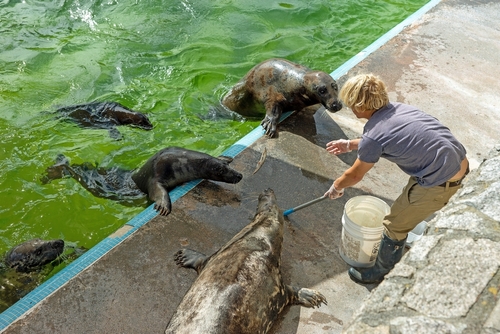 aanspoelen
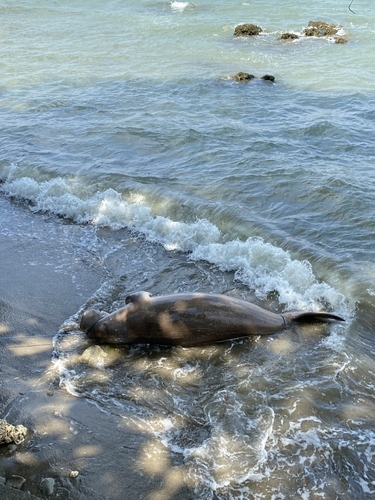 onderkoeld
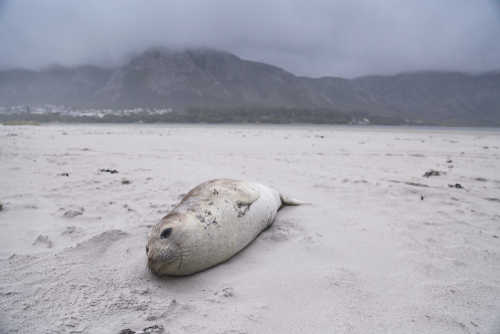 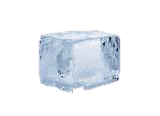 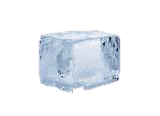 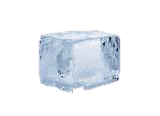 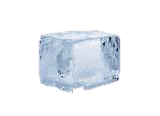 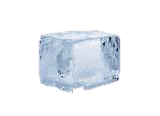 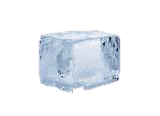 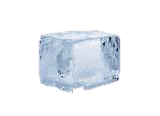 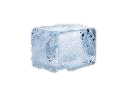 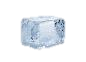 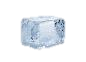 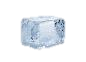 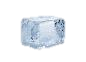 aansterken
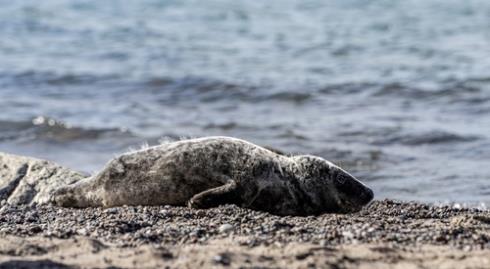 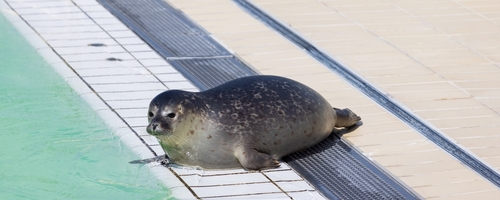 de laatste tijd
veel zieke zeehonden                                      bijna geen zieke zeehonden
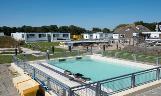 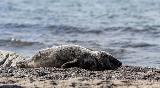 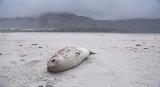 1971 .. 1980 ..1990 .. 2000 .. 2010 .. 2020 .. 2024
https://www.youtube.com/watch?v=yrHJrPqeU9I
Op de woordmuur:
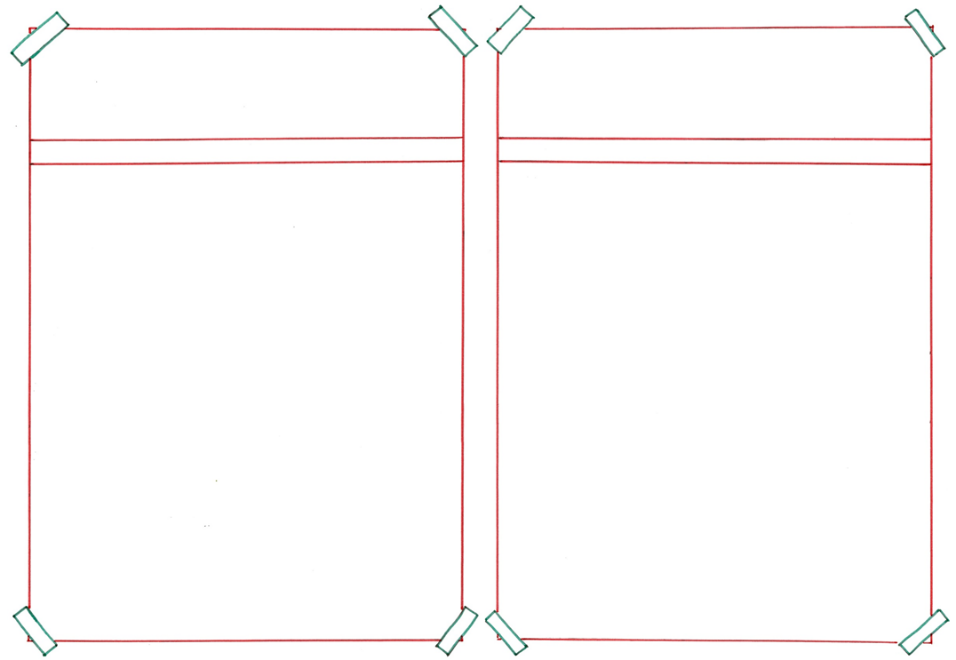 aansterken
aftakelen
= weer gezond worden


 
 
 
   
In de zeehondenopvang zal de zeehond snel aansterken.
= minder gezond worden
 
 
 
 
 
Als de zeehond te vroeg wordt vrijgelaten, zal hij snel aftakelen.
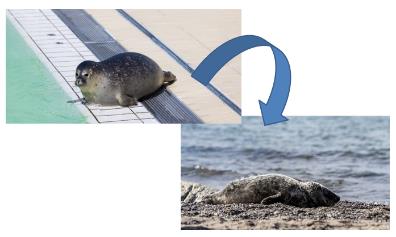 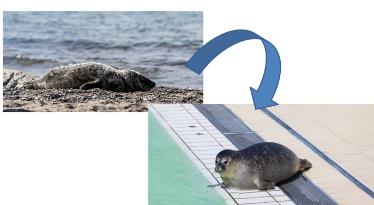 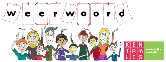 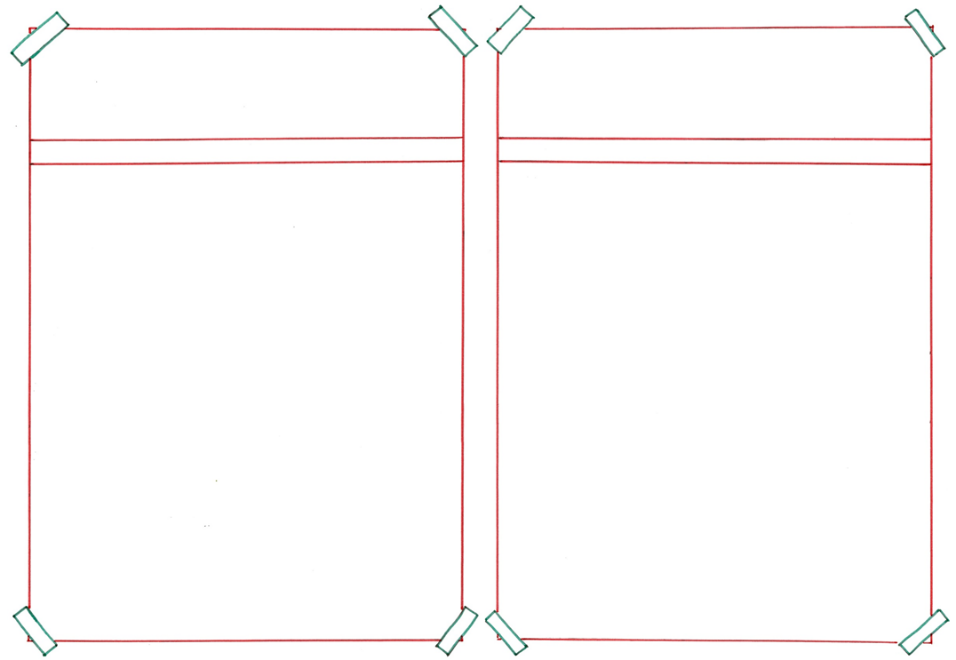 sinds
tot
= vanaf

  
 
 

 

Sinds 1971 bestaat de zeehondenopvang in Pieterburen.
= niet verder dan
 
 
 
 
 
  

Tot 1971 was er geen opvang voor zieke zeehonden.
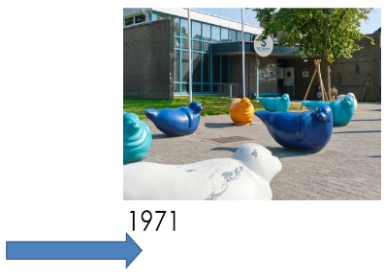 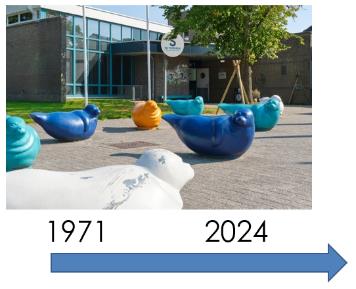 X
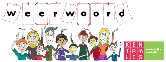 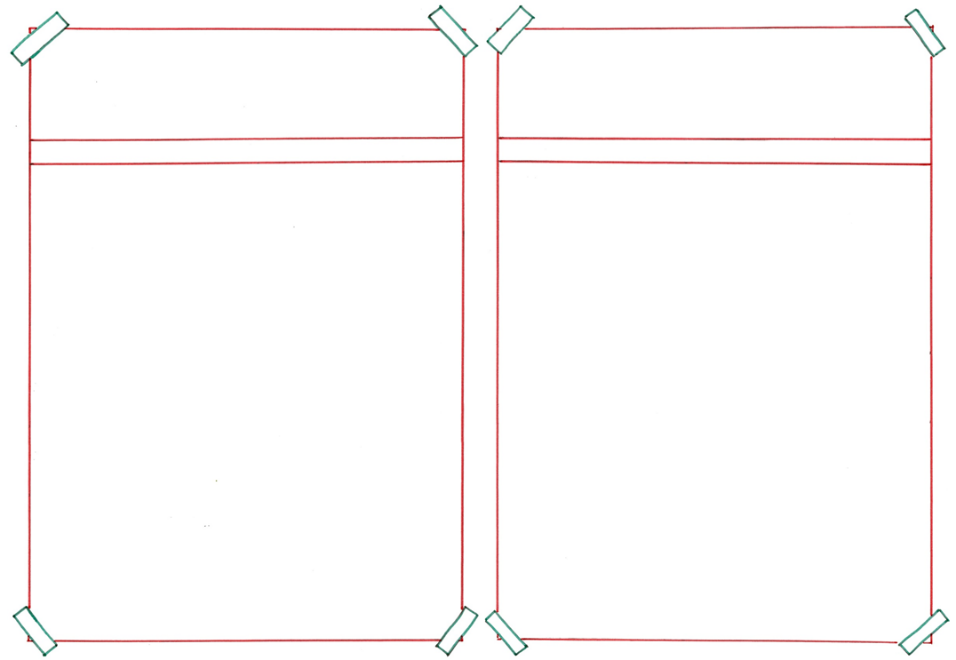 onderkoeld
oververhit
= te warm geworden
 
 
 
 
 
  

De vrouw koelt af bij de ventilator omdat ze oververhit is.
= te koud geworden

  
 
 

 
   Als een zeehond ziek is, kan hij snel onderkoeld raken.
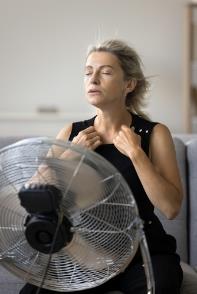 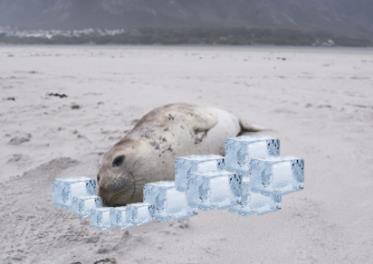 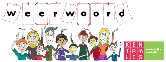 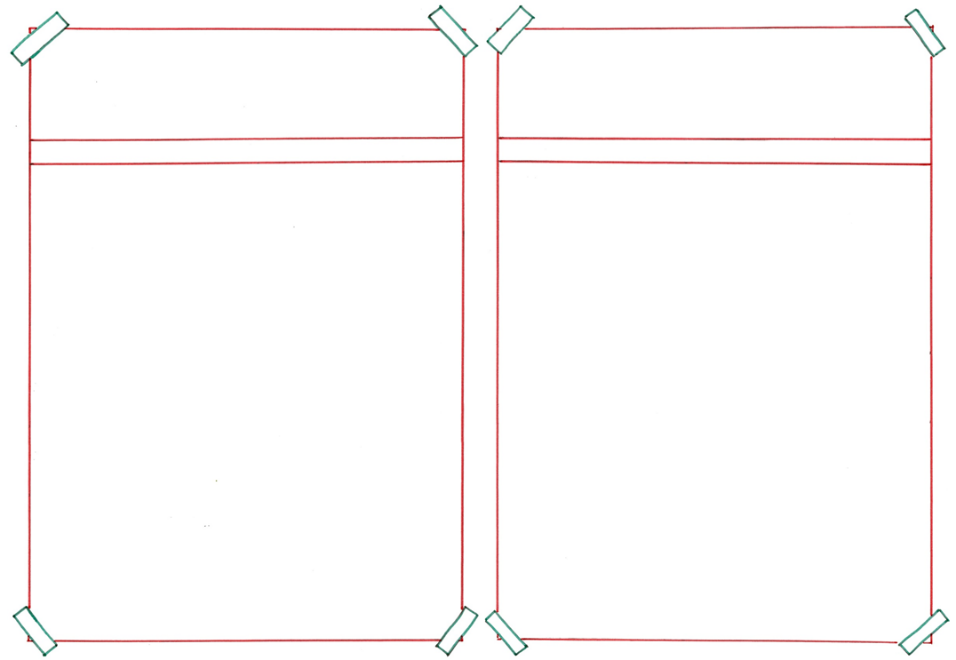 aanspoelen
uitzetten
= drijvend aan land komen

  

 


Zieke zeehonden spoelen vaak op de Waddenkust aan.
= vrijlaten
 
 
 
 
 
  

Gezonde zeehonden worden zo snel mogelijk op het strand uitgezet.
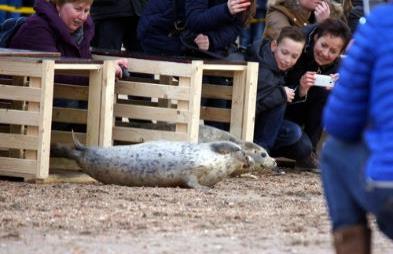 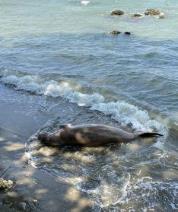 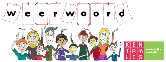 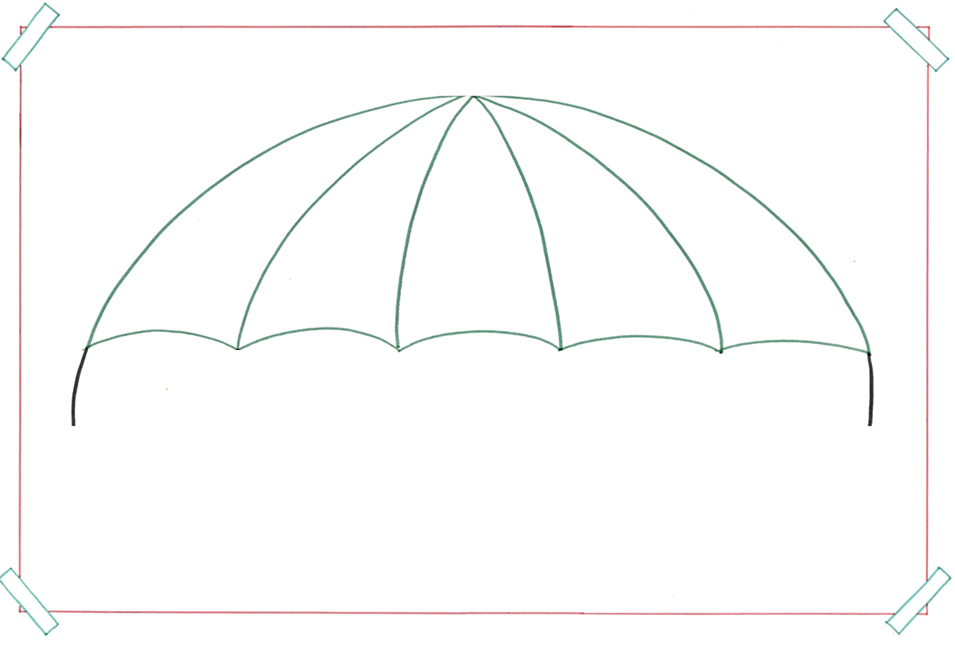 de kust
= de strook langs de zee
de grens (tussen land en zee)
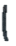 de klif
het strand
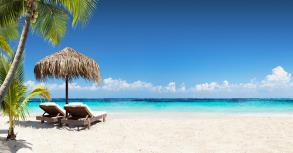 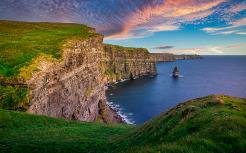 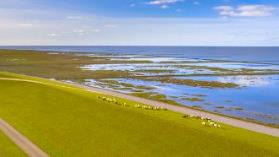 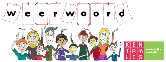 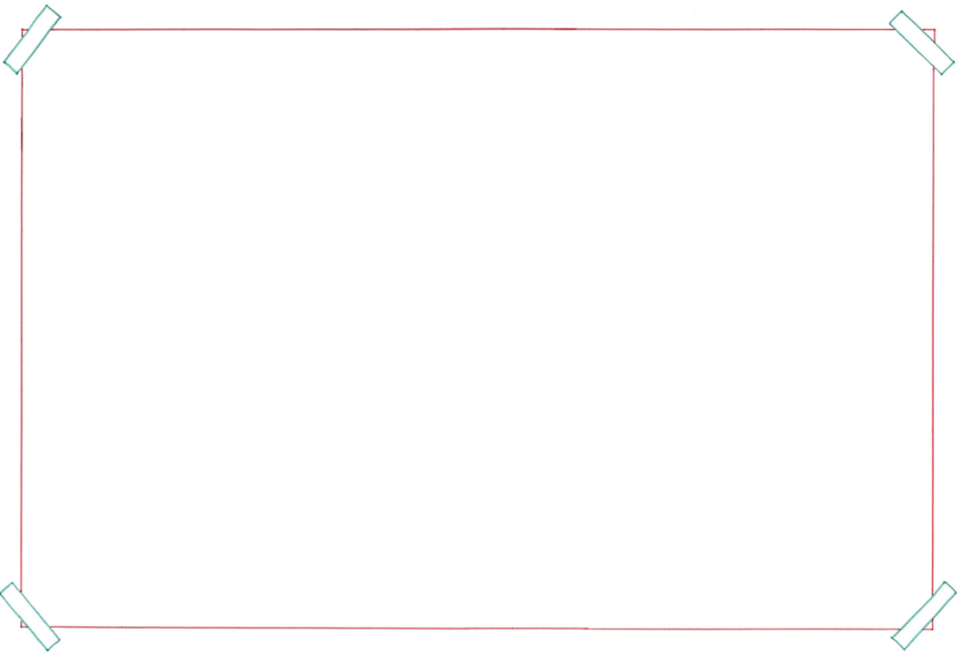 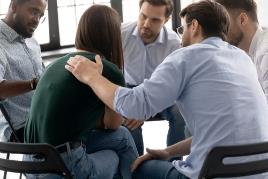 het slachtoffer
opvangen
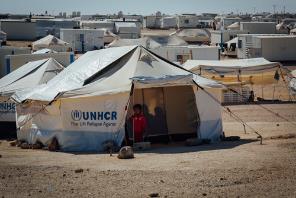 = helpen, voor mensen of dieren zorgen als ze dat nodig hebben
de vluchteling
de zeehond
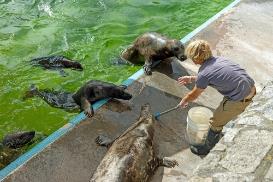 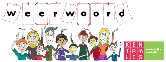 de laatste tijd= al een poosje









De laatste tijd zijn er bijna geen zieke zeehonden meer in de opvang.
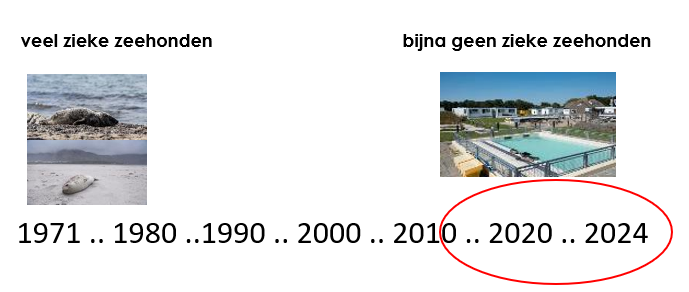 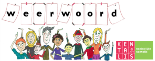